Технология ТРИЗ в дидактических играх во 2 младшей группе
Воспитатель МБДОУ № 109 Энгельсского муниципального района
Белолипцева Н.В.
Актуальность использования технологии ТРИЗ.
Данная технология способствует :
  развитию творческого воображения, 
  развитию нестандартного мышления, 
  высокому уровню познавательной активности 
  и речи дошкольника, 
  овладению основными мыслительными операциями
  по созданию творческого продукта, 
  желанию и умению самостоятельно учиться.
ЦЕЛЬ
технологии ТРИЗ 
направлена на развитие:
речи дошкольников,
стремления к новизне,
поисковой активности, 
творческого воображения,
таких качеств мышления, 
как гибкость, подвижность, системность, диалектичность, 
понимания происходящих процессов.
Развитое воображение — необходимое качество любого мыслящего человека.
Дети любят мечтать, придумывать что-то новое, но мало сказать ребенку: «Придумай что-то», надо научить его это делать. 

Оптимальный вариант для решение этой задачи —использование «тризовских» методов и игр  на всех этапах 
образовательной деятельности и культурных практик 
в дошкольном учреждении.


ТРИЗ дает возможность проявить свою индивидуальность, 
учит детей нестандартно мысль.
В младших  группах детского сада игровая деятельность является основой решения всех образовательных задач.
В арсенале технологии ТРИЗ используются игровые приемы и методы, позволяющие раскрыться творческому потенциалу каждого ребенка и приобрести не только знания,  но и умение пользоваться ими в жизни.

Организация образовательной деятельности может осуществляться в совместной деятельности взрослого и детей,  
в самостоятельной деятельности детей, 
при проведении режимных моментов.

ТРИЗ – это технология деятельностного типа, 
в которой педагог не дает готовые знания, 
а ставит ребенка в ситуацию познания, 
что соответствует принципам развивающего образования.
Цветные прищепки
Игра учит ориентироваться в цвете, стимулирует зрительные ощущения, а также развивать мелкую моторику у деток младшего дошкольного возраста.
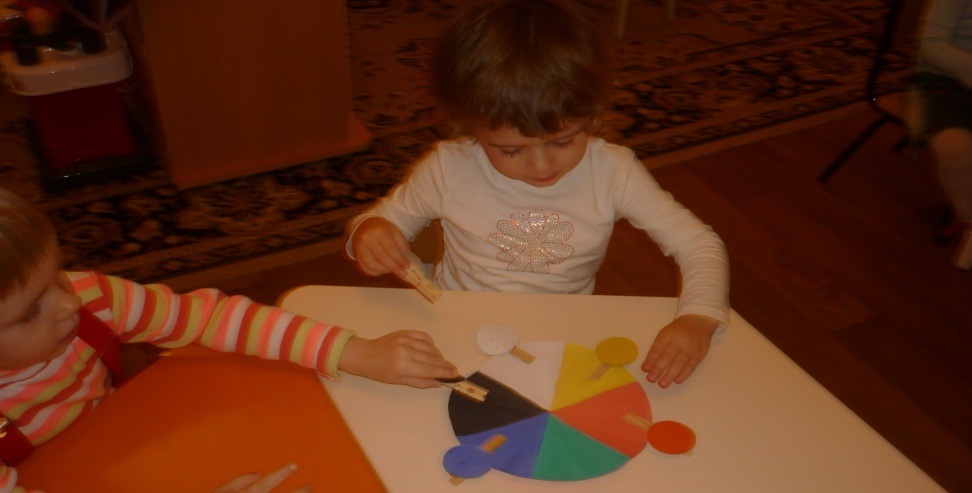 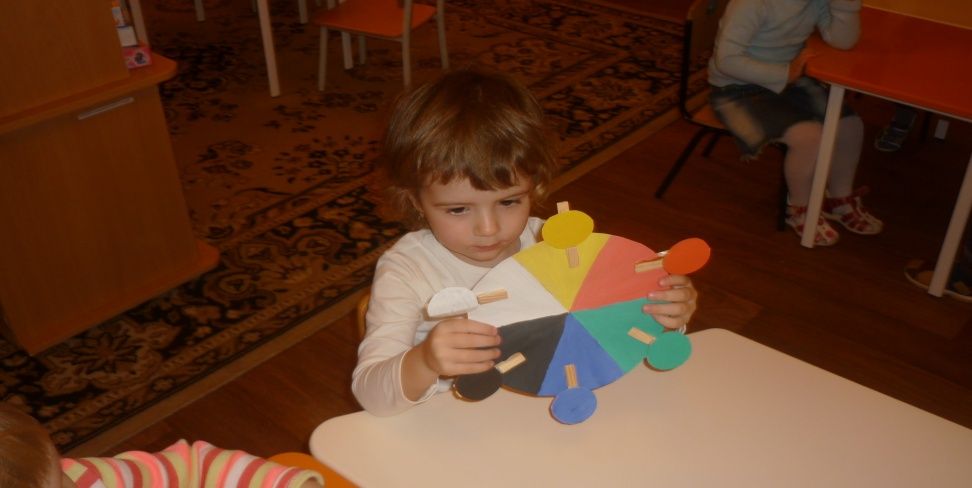 Веселые прищепки
Цель: развивать умение использовать цветовую гамму прищепок, по выбору развивать творческие способности, мелкую моторику рук.
Средства: прищепки разного цвета, заготовки силуэт (например в моем случае-это силуэт солнца, морковки, птички, рыбки, репки)
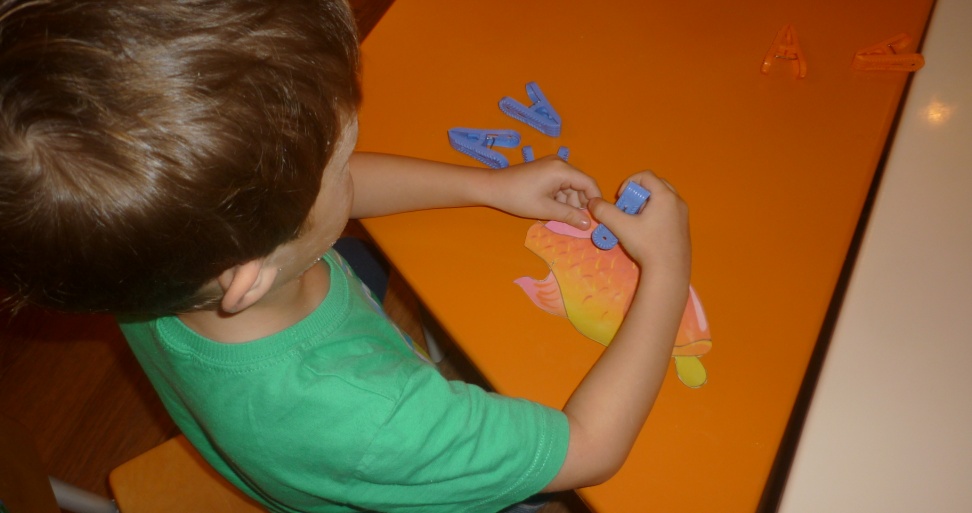 Настроение
Кто что ест
Кабы я была коровой,
Вот бы я была здоровой!
По лугам бы я гуляла,
Травку свежую жевала
Если б я была собачкой,
Кости б грызла вместо жвачки.
А была бы обезьяной -
Я бы съела три банана! И т. д.
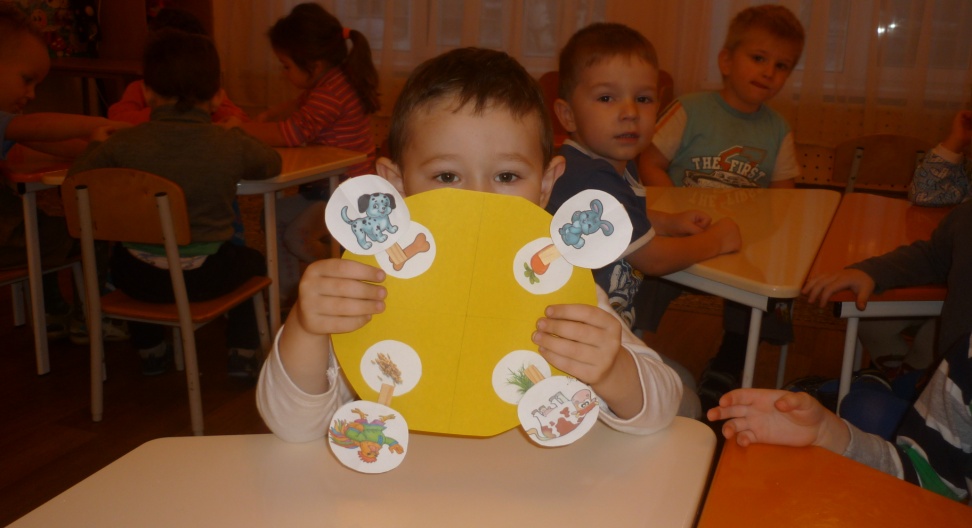 Цветная мозаика
Проводя время за этой интересной и полезной игрой, дети в игровой форме укрепляют своё мышление, разностороннее воображение, развивают фантазию, конструкторские умения.
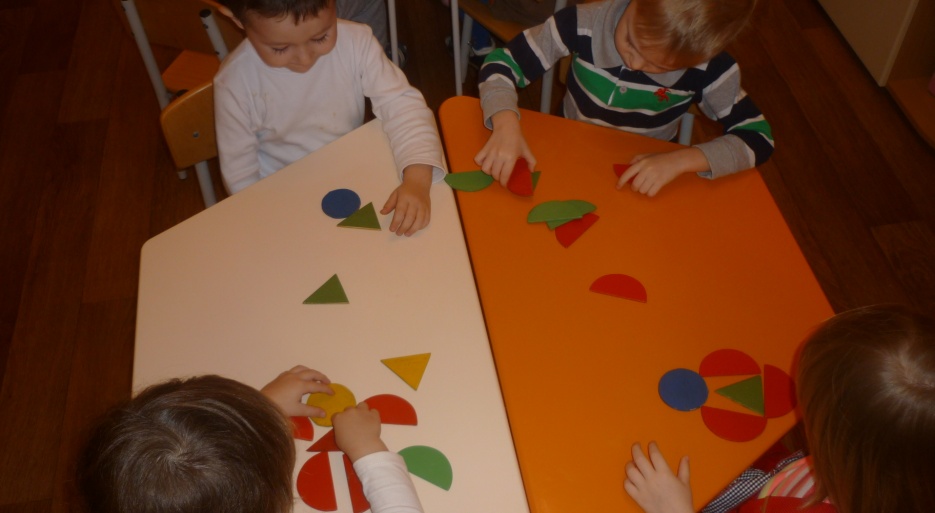 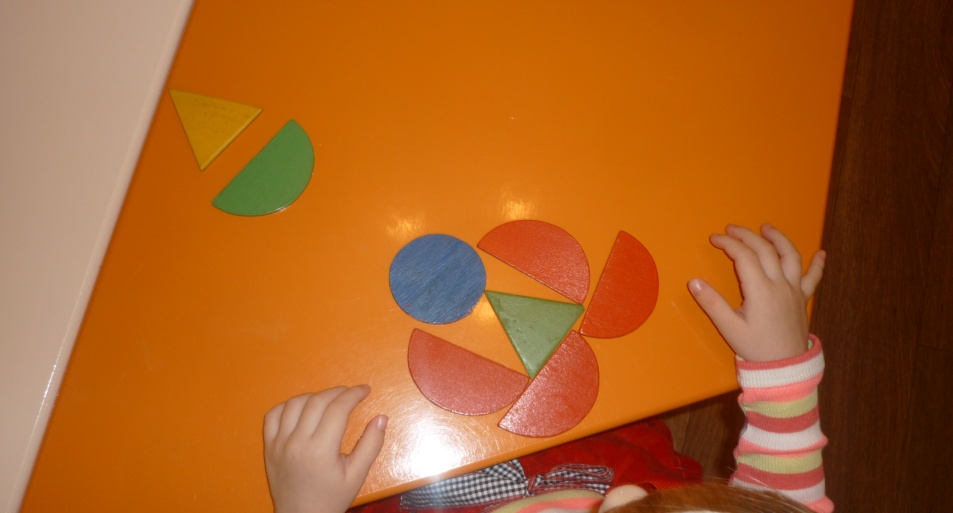 Бусинки
Развитие у детей воображения, фантазии, образного мышления. 
Развитие мелкой моторики. Закрепление знания цвета.
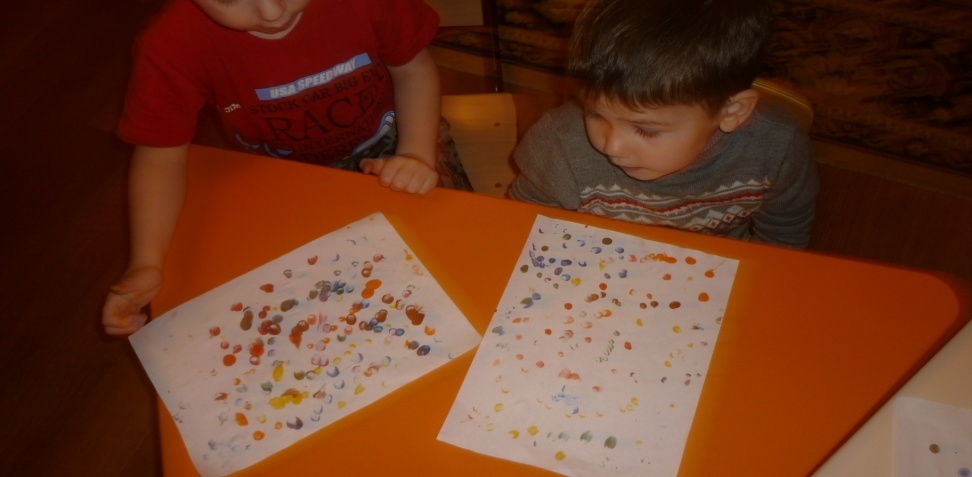 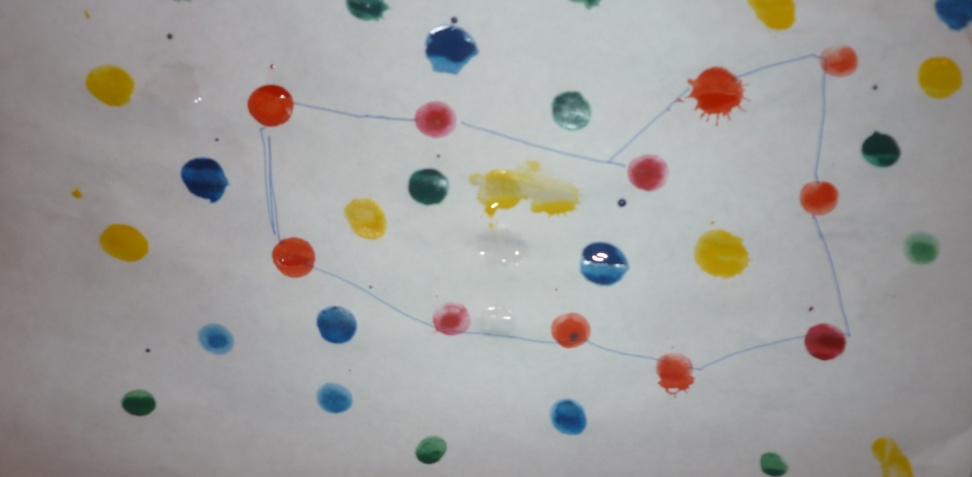 Хорошо-плохо
Игра позволяет в обыденных предметах или ситуациях увидеть противоречивые свойства.
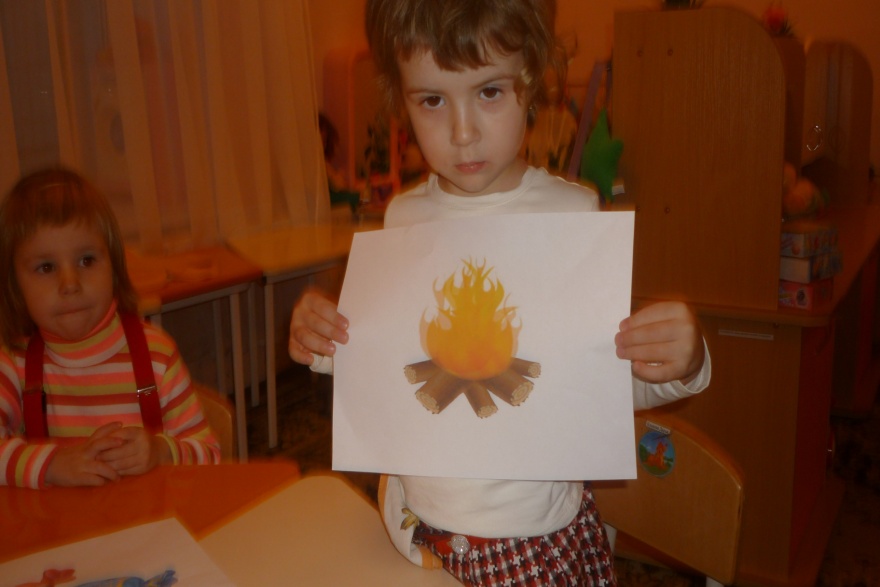 Огород
Уточнить знания о названиях, форме, цвете, фруктов и овощей. Развивать сенсорные чувства, речь, мелкую моторику рук.
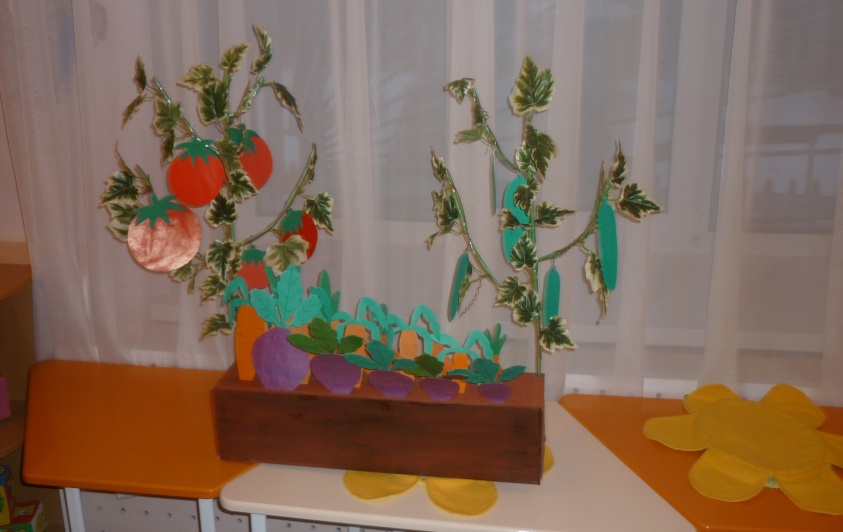 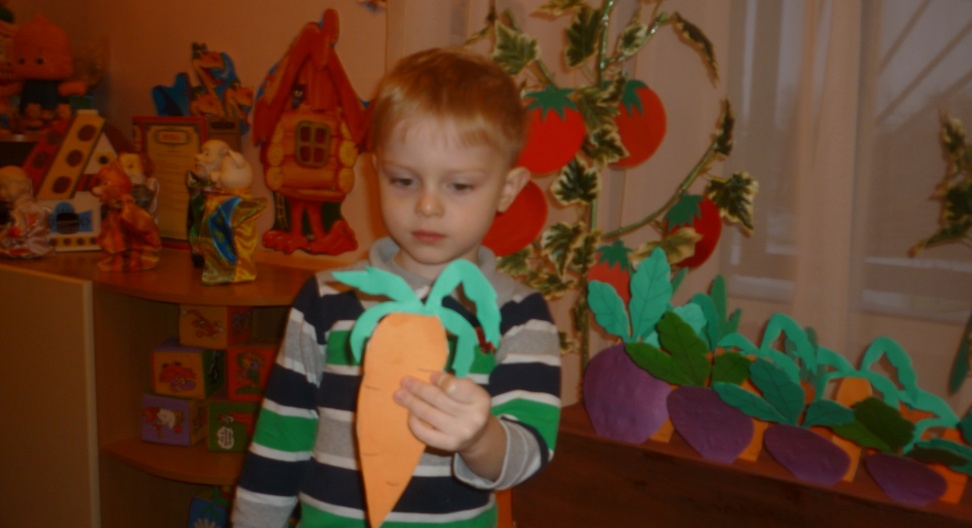 Спасибо за внимание!